Hello etwinners!This is 1st Primary school of Vartholomio.
We made our masks!
We shall need..
Black and white pictures
Markers
Laminating foils
Plenty of happiness
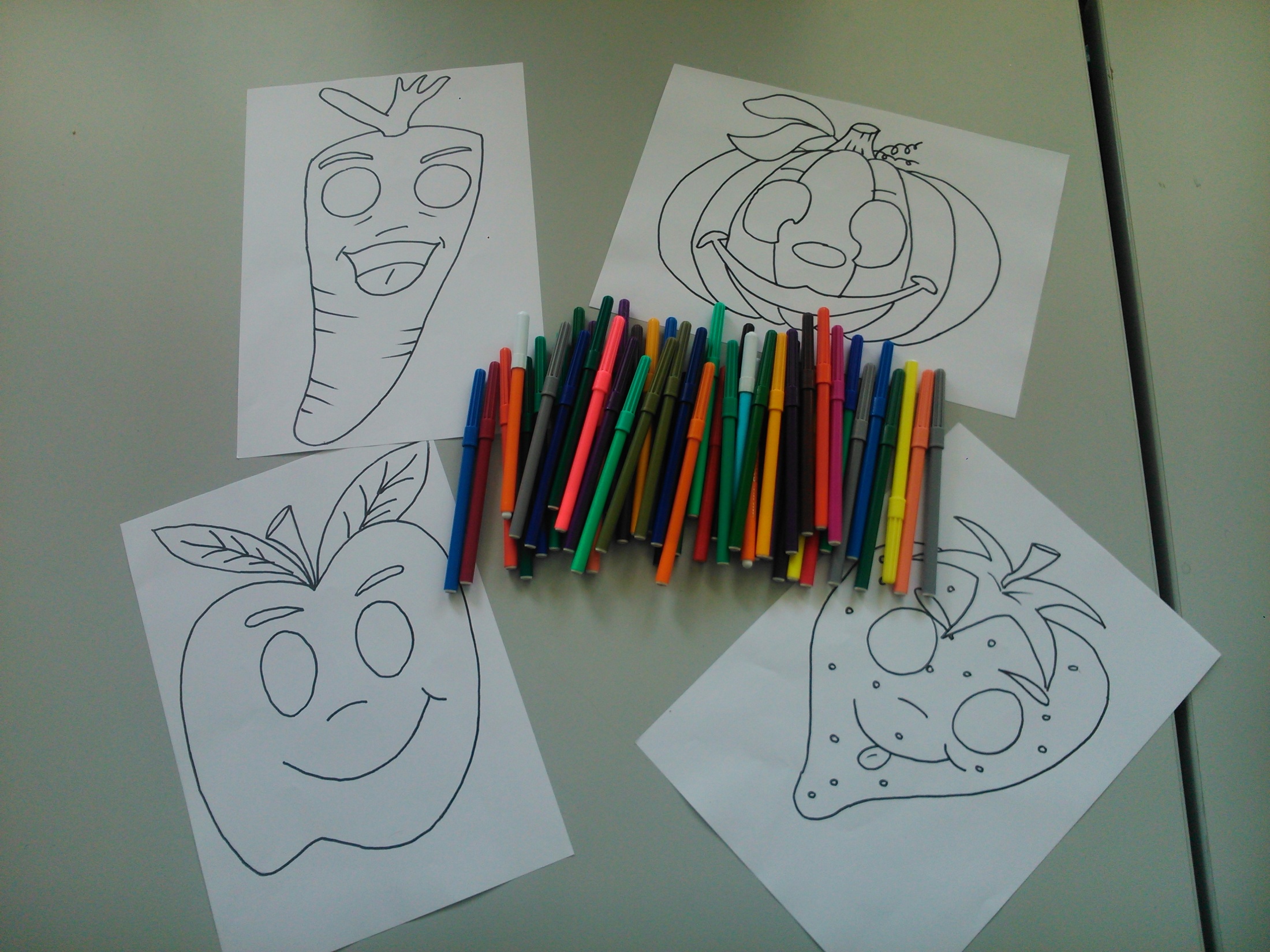 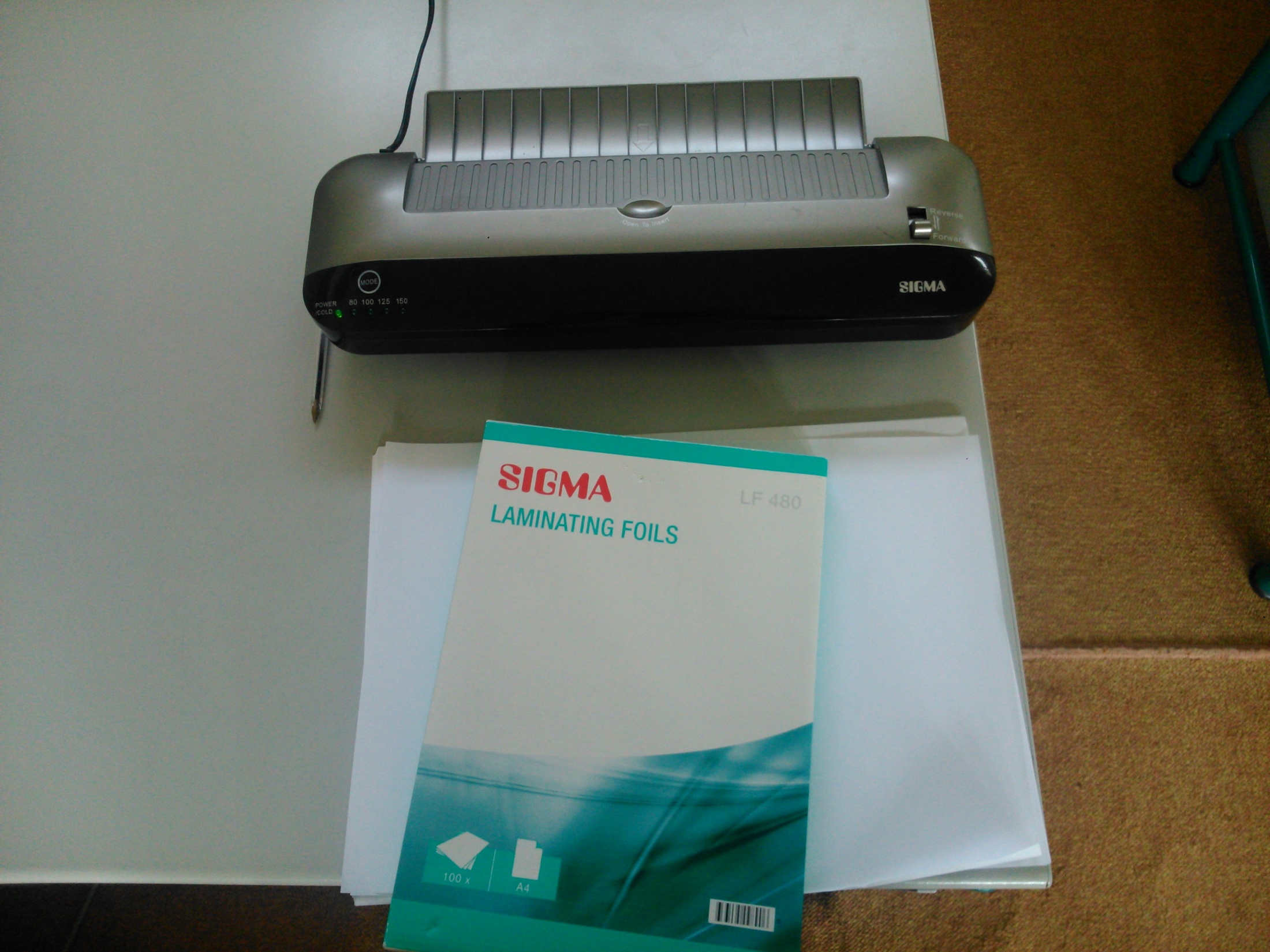 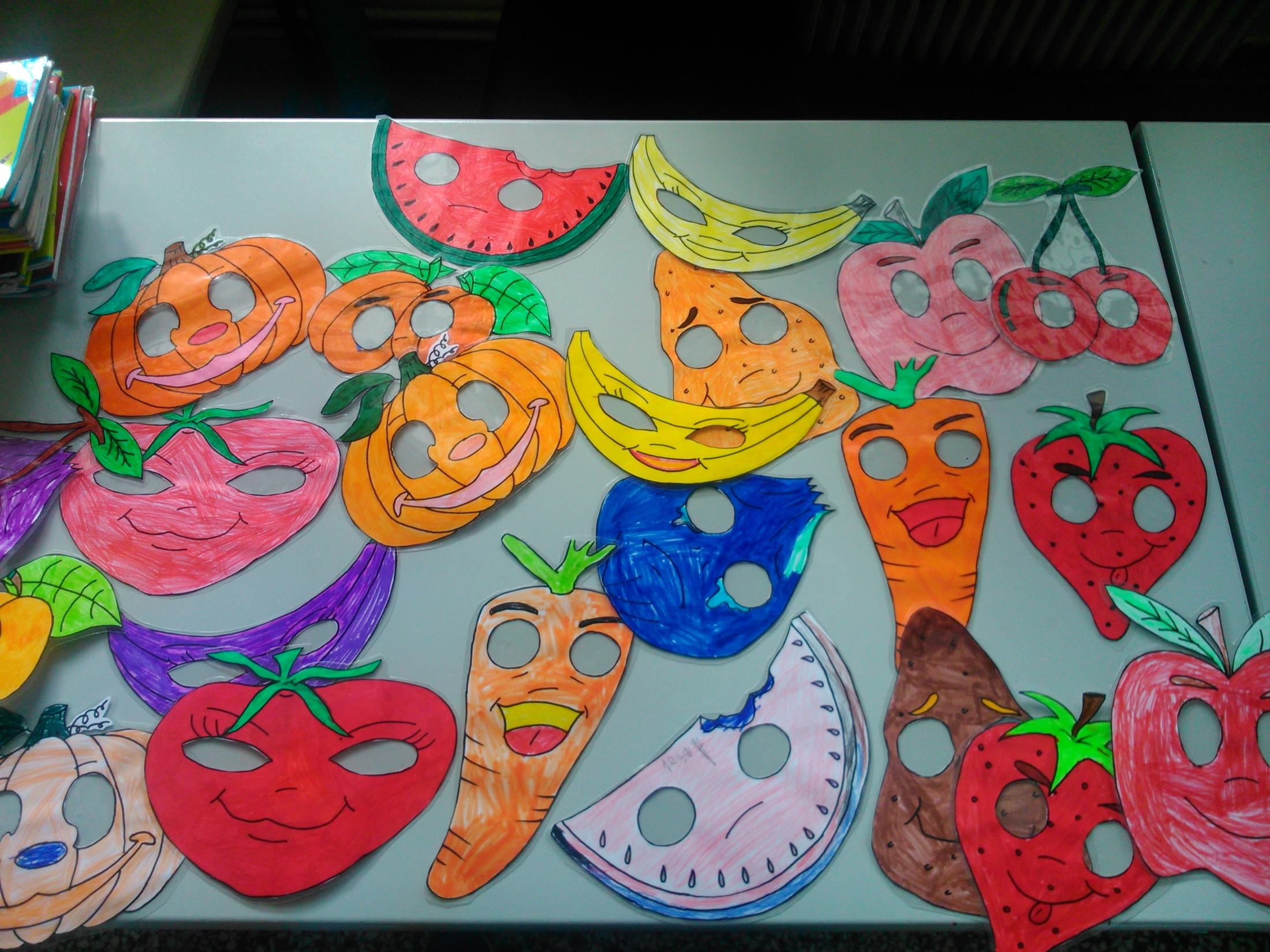 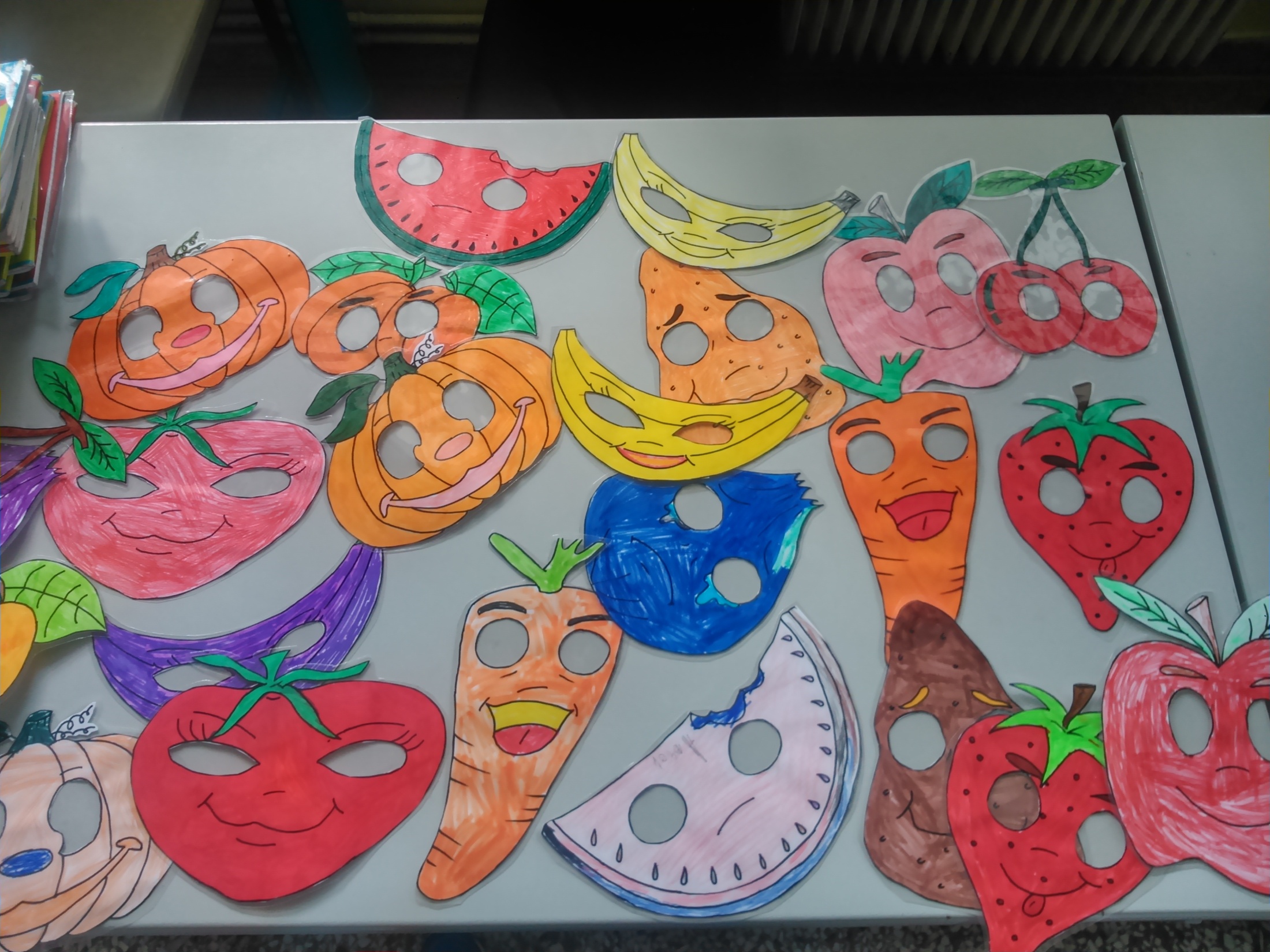 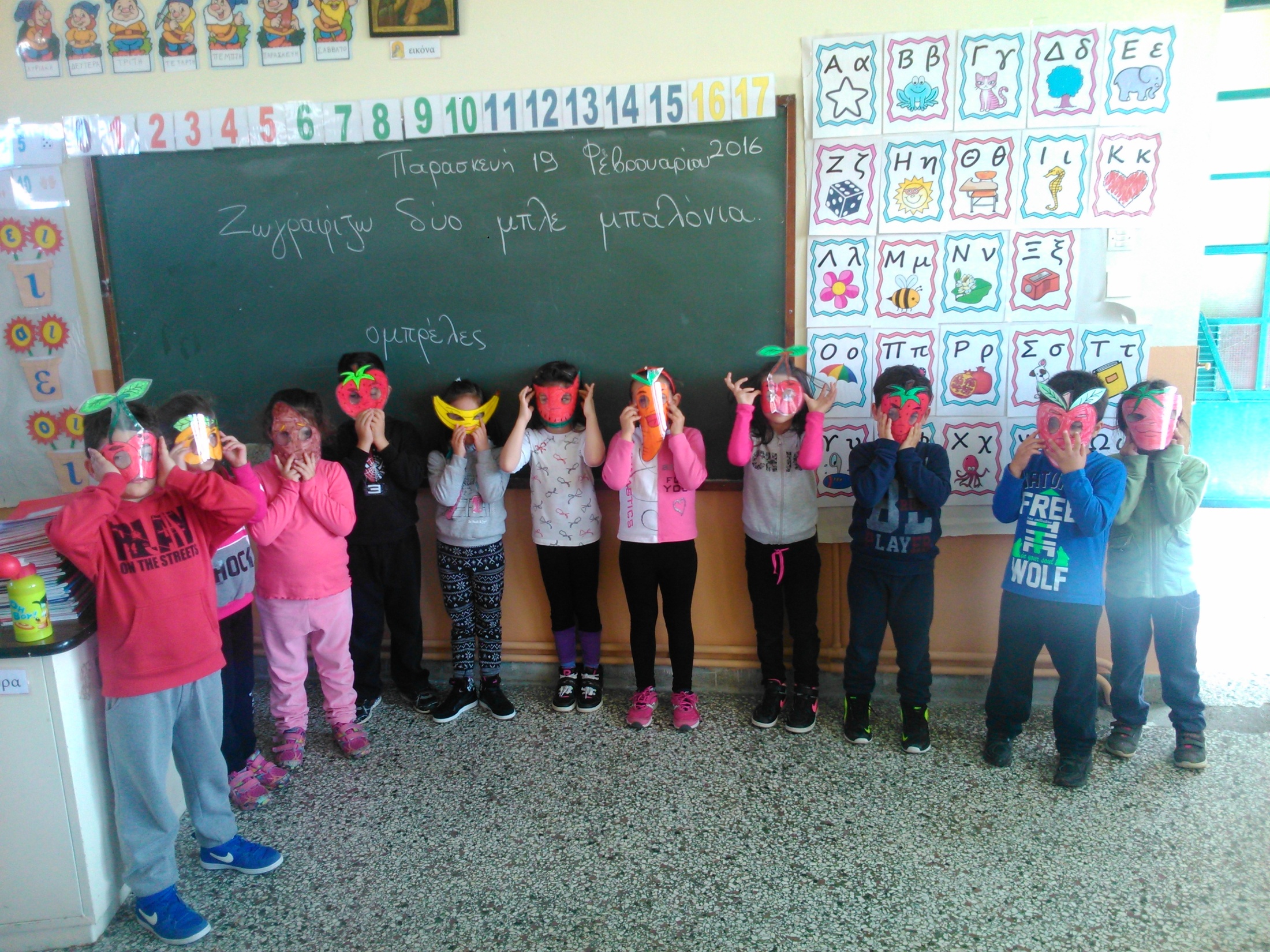 Did you like our masks?  We have already uploaded them at Materials. Download them and use them! We are looking for yours!